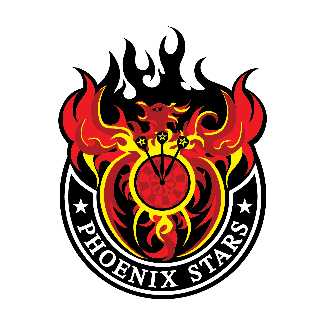 피닉스스타즈 서류심사 신청서
이름  한글     O O O
영문   OOOO  OOOOO  OOOOO
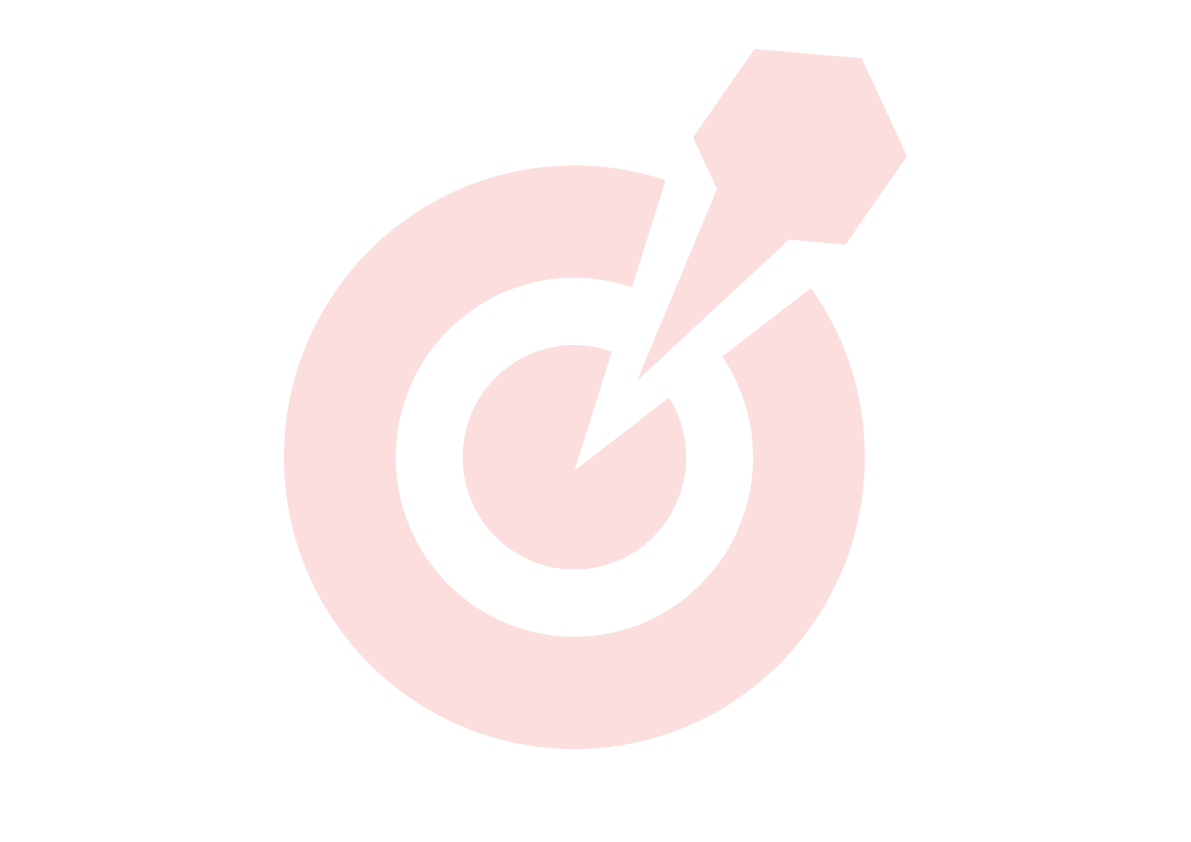 생년월일
OOOO 년
OO월
OO 일	성별    남
여권사진  3.5X4.5
여
현주소
OOOOOOOOOOOO
홈숍 지역
피닉스레이팅
O1O – OOOO - OOOO
휴대폰
이메일
OOO
OOOOOOO @
OOO
상호
다트경력	년              개월
OO
OO
OO  OO
* 주요대회 성적( 최신 순. 피닉스다트 공식은 물론 타사 대회 기입 가능)
OOOOOOOOOOOO
OOOOOOOOOOOO
OOOO
OO
OOOOOOOOOOOO
OOOOOOOOOOOO
OOOO
OO
OOOOOOOOOOOO
OOOOOOOOOOOO
OOOO
OO
OOOO
OOOOOOOOOOOO
OOOOOOOOOOOO
OO
피닉스스타즈 모집 요강에 따라 서류 심사를 신청합니다.
OOOO
OO
신청일
년
월
일
성명
서명
OO
OOO
여권증명사진 2장 (1장 부착, 1장 첨부 )        자기소개서
신청서류 체크
서류신청 마감일인 2018년  5월 31일까지 담당자에게 도착하여야 접수가 유효합니다.
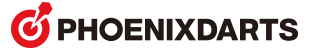 - 자기 소개서 -

지원 동기














입단 후 활동계획
















피닉스다트에 대한 의견